Prof. O. K. Ogan Memorial Lecture
Advancing the African Regional Framework for Cervical Cancer Elimination in Nigeria: Enhancing Routine HPV Immunization & Defining the Next Steps
SOGON
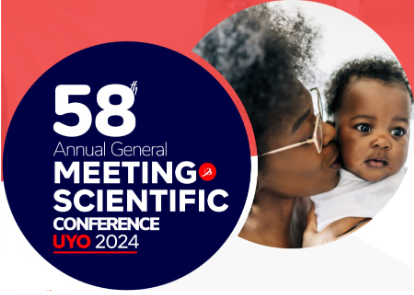 Cyril Chukwudi DIM
[MB.BS, Euro. MSc (Int'l Hlth), MSc (Physiol), MD, FWACS, FMCOG]
Professor / Consultant Obstetrician & Gynaecologist 
College of Medicine, University of Nigeria, Ituku-Ozalla
29th Nov. 2024
Any conflict?
SOGON President & Council
Past Prof O. K. Ogan Memorial Lectures
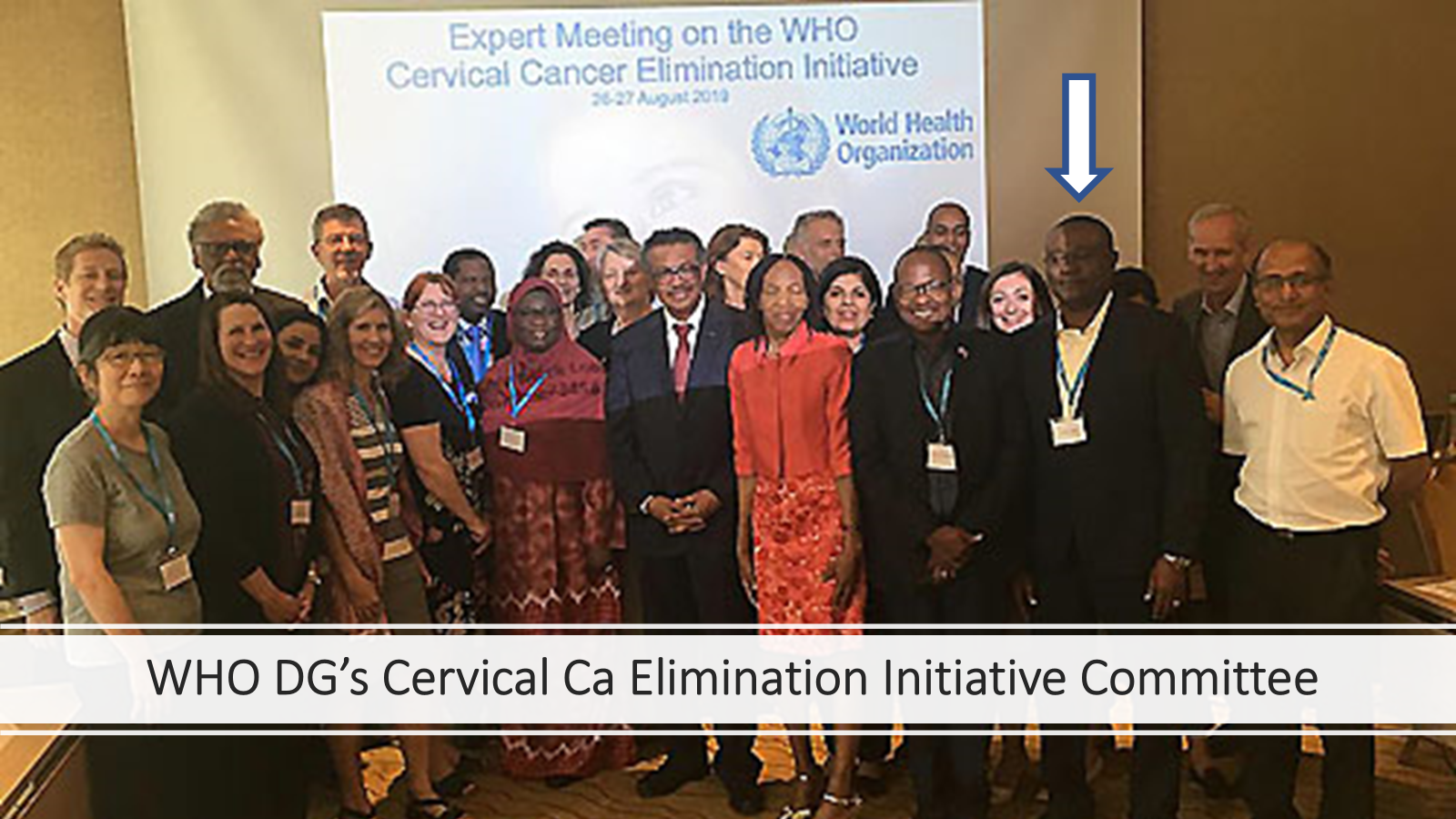 https://www.who.int/initiatives/cervical-cancer-elimination-initiative
Addressing the Nigeria Health Commissioner Forum
Addressing Catholic Bishops Conference of Nigeria
https://www.who.int/news/item/23-08-2021-calling-catholic-bishops-to-join-the-movement-for-cervical-cancer-elimination-in-nigeria
Advocacy through Media - Channels TV
With Dr Philip EKPE
Consultant OB-GYN FCT Abuja & Former Secretary General, Nigerian Medical Association
Health Matters, Saturday 20th Nov. 2021 
- Video is available @ https://www.youtube.com/watch?v=Rc-r0YdXHiM&t=494s
Outline
1st OB-GYN from Nigeria
1st Lecturer/Consultant OB-GYN UCH, Ibadan
1st Professor & Chair, Dept. of O & G UNN 
1st President of SOGON
Etc
“….a gentleman of impeccable manners and amiable disposition, …. he recognized and appreciated quality and excellence……, (he) always expressed his thoughts, views, and feelings unapologetically, …. He would always truly and patiently listen to others. He abhors bribery and corruption, duplicity and ostentation.”                                                              (Prof VC Egwuatu, 2016)
…. an affectionate husband and father….
The Cervix Uteri (https://www.cancer.org/cancer/types/cervical-cancer)
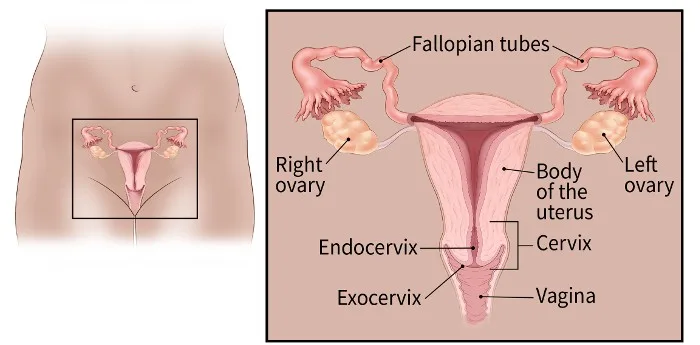 Burden & Disease Course of Cervical Cancer
https://www.physio-pedia.com/Cervical_Cancer
https://www.medicinenet.com
Burden of Cervical Cancer
Global incidence & mortality rates of CC (Globocan 2024)
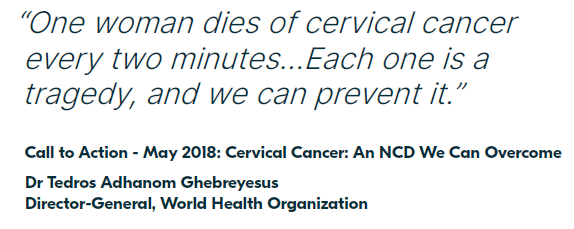 i.e., about 10 women die of Ca Cx in 20 minutes →
 about 3 (21%) of them are in Africa – this should worry us
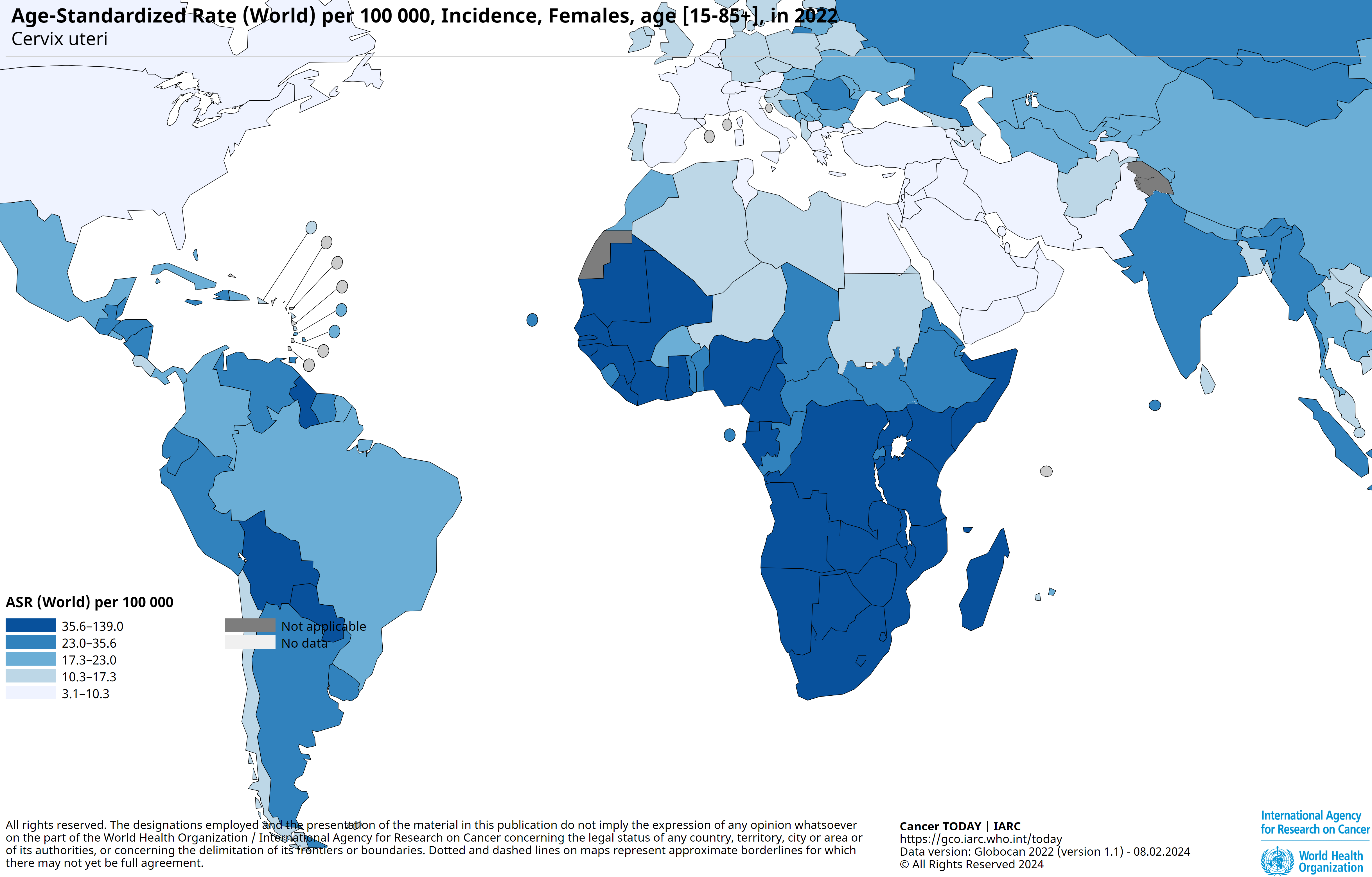 Nigeria
CC Incidence – World
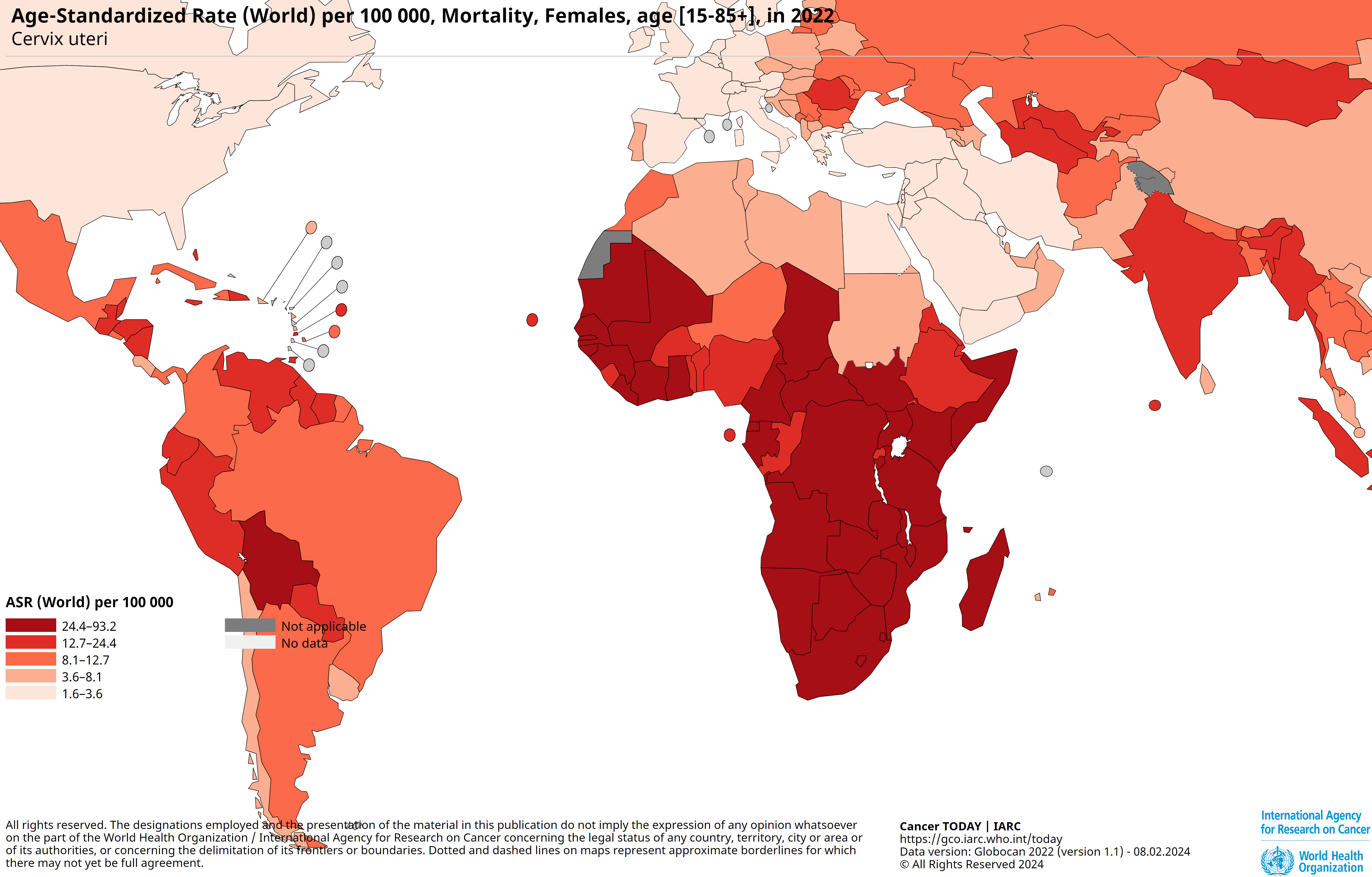 CC Mortality – World
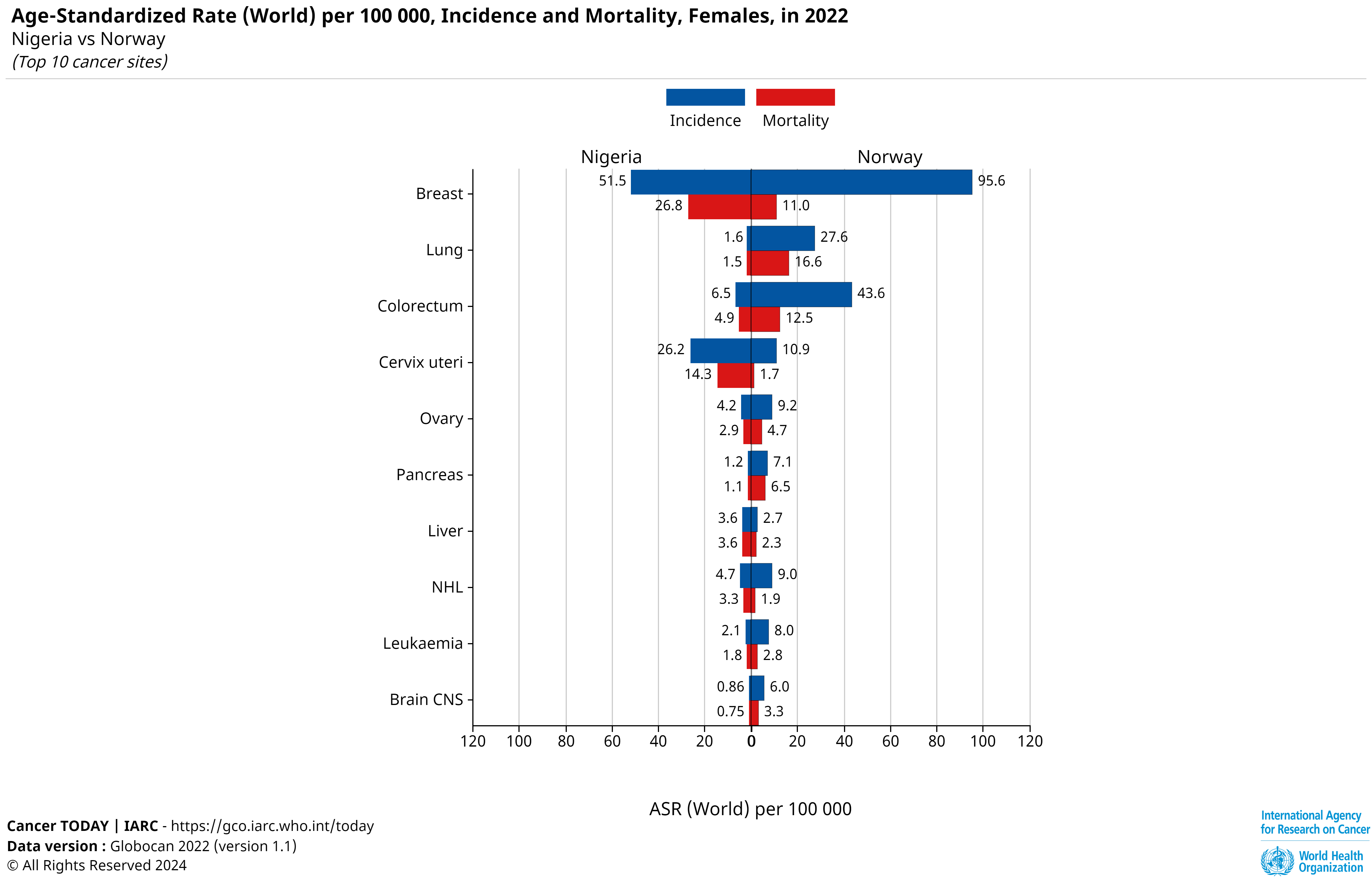 CC Incidence & Mortality 
Nigeria Vs Norway
CC = HPV-attributable → hrHPV
hrHPV = Sexually transmitted
Natural History of HPV & Cervical Pre-cancer & Cancer (Schiffman & Castle, 2005)
Cervical cancer → A rare complication of persistent infection with hrHPV
Cervical Cancer – Peculiar Xtics
Prolonged precursor (precancer) stage = cervical intraepithelial lesion
Detectable by routine screening & treatable (Secondary prevention)
Ca cx  → Early & Late stages
Early-stage → curable 
Late-stage → No cure (palliative treatment only!)
Viral in origin →  HPV-attributable 
Persistent infx by high-risk HPV types 
About 14 HPV types: types 16 & 18 → over 70% of the disease 
 Opportunity for primary prevention of CC – HPV vaccines
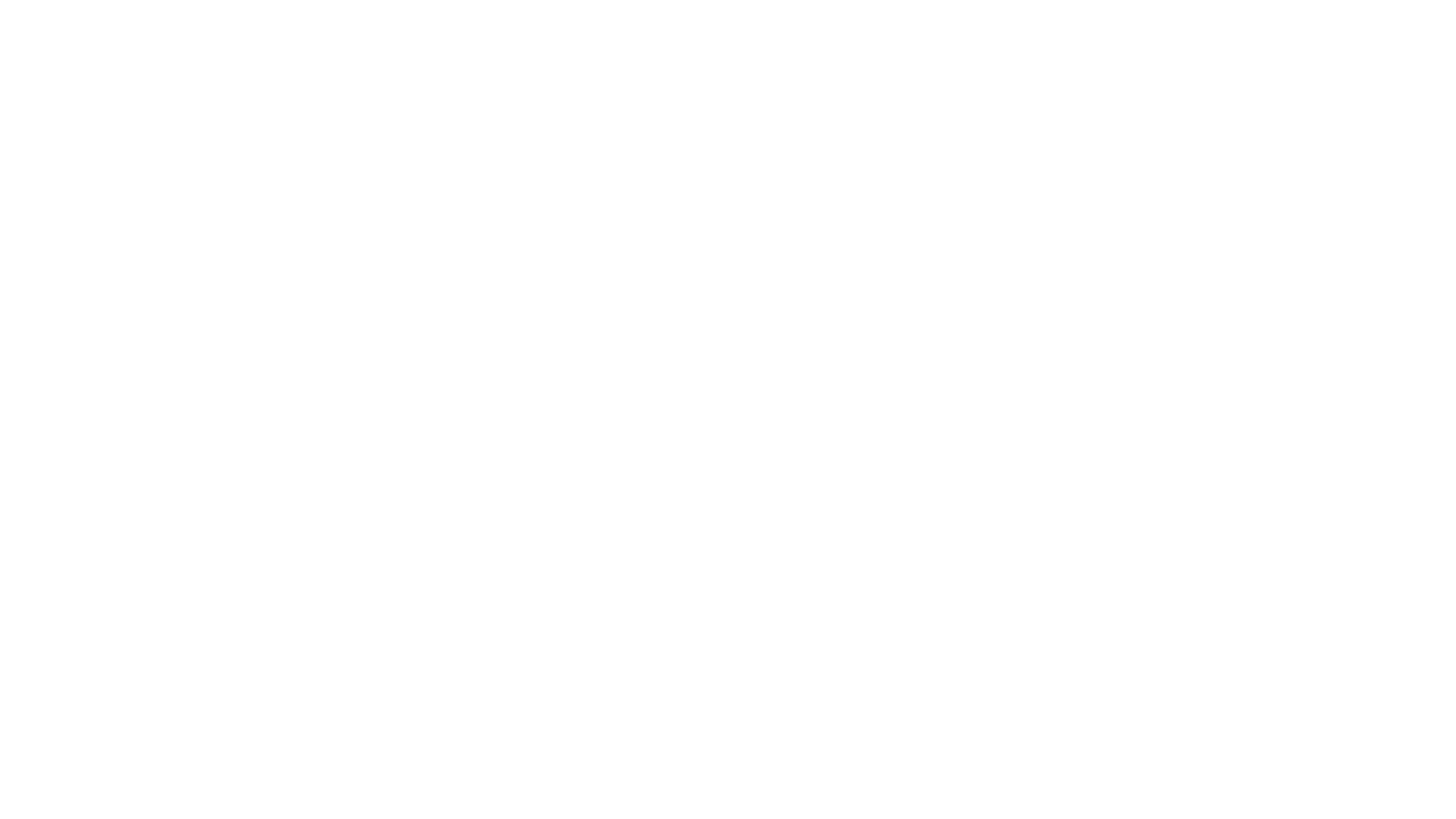 WHO Global cervical cancer elimination Strategy
Historic – why?
1st time the world is committing to eliminating a cancer
That cancer = Cervical cancer
194 WHO member countries collectively resolved to eliminate cervical cancer 
Adopted a strategy developed for that purpose
“Global strategy to accelerate the elimination of cervical cancer as a public health problem”
Global strategy launched 17th November 2020 (despite COVID-19 pandemic)
4th anniversary - 17th November 2024
Summary
Projected Ca Cx Incidence if Developing Nations achieve the 2030 target & sustain it?
Vision: An African Region free of Ca Cx a public health problem
Goal: To ultimately eliminate Ca Cx as a public health problem in the African Region
Africa Situation
Highest burden of CC globally
21% of global Ca Cx mortality in 2020, 23% in 2022
Propagated by high HIV prevalence (Ca CX = 6X more likely in HIV women)
Only 16 (33%) Nations have existing HPV vaccination programmes
Hindered by HPV vaccine distribution inequity 
Between developed Vs developing countries 
National screening & treatment programmes for general population are limited & characterized by: 
low-performance screening tests – VIA, Pap test
Poor participation rate (< 10%) due to many barriers 
e.g., lack of organized programmes, ineffective population outreaches,  unavailable infrastructure & limited financial resources
Africa Situation -2
Low or no budgetary allocation specifically for cervical cancer prevention & control
Ca Cx diagnoses → usually at late stage 
When access to treatment (cancer surgery, radiotherapy, & chemotherapy) are limited 
Including limited quality pathology service & palliative care 
Up to 77% of Ca Cx die within 5 years 
Inadequate skilled human resources for cancer prevention & control
Including pathologist & oncologist 
Uneven geographical distribution of existing ones 
Inadequate infrastructure for tertiary management
Inaccessible quality pathology infrastructure & treatment options. 
Radiation therapy is only available in a few Nations 
Poor health insurance: Cancer treatment →associated with catastrophic health expenditure
Weak monitoring and evaluation system – only 6 nations have quality Ca Registries
Predictors of presentation at a late stage of cervical cancer: final regression model
(Appiah-Kubi A, et al. 2022. doi: 10.4314/gmj.v56i2.5.)
✔
✔
African Framework Objectives
Introduce and scale up HPV vaccine in routine national immunization programmes
Increase coverage of, and access to screening and appropriate management of precancerous lesions
Increase coverage of, and access to diagnosis and management of cervical cancer and palliative care as needed
Strengthen capacity for monitoring and evaluation of cervical cancer prevention and control for performance tracking
Summary Objectives, milestones, etc
Why HPV vaccination first?
Most effective of the three strategies! 
Evidence: 
HPV immunisation with Cervarix (bivalent) was introduced in England, UK, in Sept 1, 2008. An audit of national Data in January 2021 showed: 
“substantial reduction in cervical cancer & incidence of CIN3 in young women after the introduction of the HPV immunisation…
HPV immunisation programme has successfully almost eliminated cervical cancer in women born since Sept 1, 1995” (Falcaro et al. 2021 DOI: 10.1016/S0140-6736(21)02178-4)
Nigeria HPV Vaccine Rollout Plan(https://nphcda.gov.ng)
Nigeria HPV Vaccine Rollout Plan by States(https://nphcda.gov.ng)
Aim = vaccinate 17 million girls by 2025
Nigeria has done well 
By September 2024, > 12 million girls → vaccinated
SOGON can help validate this claim through survey of secondary school girls in Nigeria
Build trust regarding the safety & effectiveness of HPV vaccine
Continued education of parents & child girl 
Channels – Women groups (religious, community), school clubs/societies, etc
HPV vaccine education in the long-term
Secondary school curriculum & universities GS curriculum adjustment
Incorporate reproductive cancer education - SOGON can champion this 
Ensure the quality of the vaccine coverage data published by Nigerian agencies & partners, 
Enhanced M & E of routine HPV immunisation in Nigeria
LMICs HPV vaccination Investment - 2023 
Substantial increase  
Only 5% → self-funded
Implication: 
No routine HPV immunization without donor support
CC Prevention Funding in LMICs in 2023 
(https://togetherforhealth.org)
Vaccination → save future generations of girls 
CC screening & early treatment → save lives today
Recommended CC screening → high-performance methods 
HPV nucleic acid tests → HPV DNA (WHO, 2021) or HPV mRNA test (WHO, 2024) 
Nigerian situation
No organized national CC screening programme
VIA or Pap test → predominant but, coverage → low
Improvement strategies in Nigeria → Multi-faceted approaches
Strategies to improve CC screening in Nigeria-1
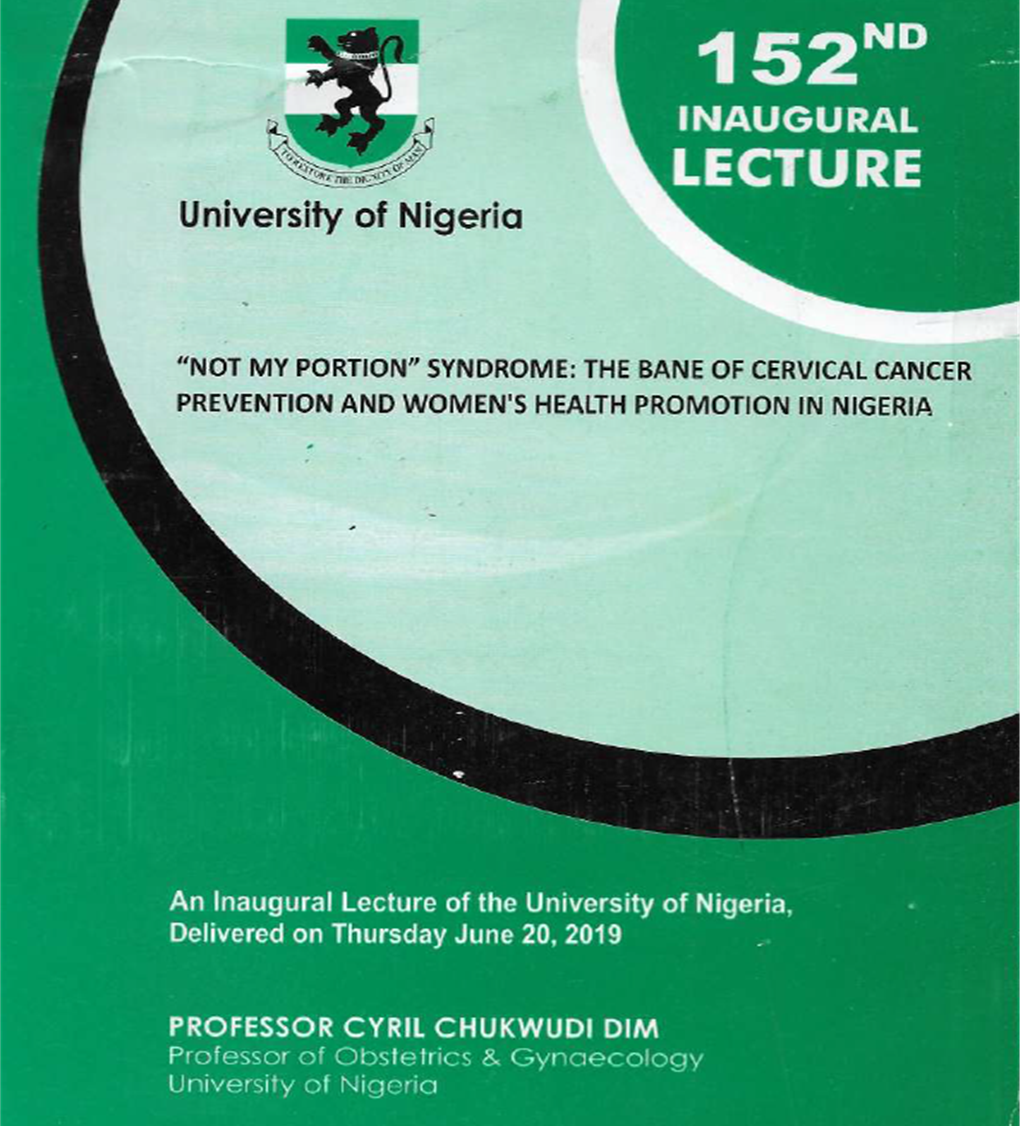 CC screening → should be routine 
Like HPV immunization 
Financing should be: 
Health insurance or 
Direct government payment 
Out-of-pocket payment for dx screening by healthy persons  
↑“Not-My-Potion syndrome”(Dim, 2019)
(https://drive.google.com/file/d/16x6gpaxPNEm7_2b57m_FWZJ_4z-MtMah/view?usp=sharing)
Strategies to improve CC screening in Nigeria-2
Strengthening the Primary health care system to offer CC screening
Only way CC screening can reach the communities effectively!
Requires unity of purpose b/w LGAs & State government agencies
Improved salary of staff 
Large-scale training of medical doctors & nurses
Medical school curriculum: CC & breast cancer screening →  MUST know skills
Strategies to improve CC screening in Nigeria-3
Develop a registry 
Invite women for CC screening 
 The telcos can assist
Recommended CC Screening & Treatment Algorithm
(WHO Guidelines, 2021)
Cervical pre-cancer treatment → component of CC screening 
Recommendation for general pop.  
See-and-treat & See-triage-treat approaches 
Followed by ablative treatment in a single-visit approach 
Plus, functional referral & linkage system 
for evaluation of women ineligible for ablative treatment
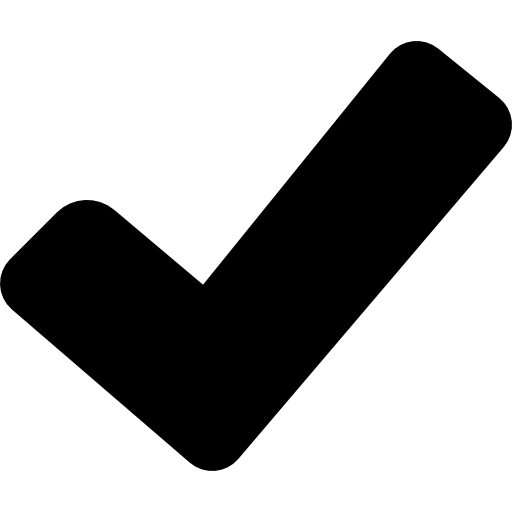 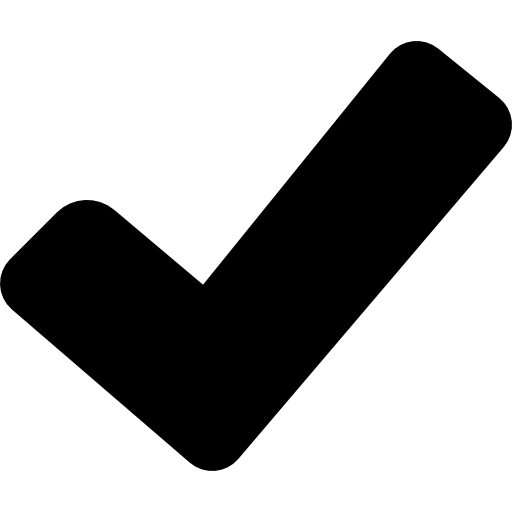 Nigeria should adopt algorithms 2 & 4
Algorithm 2: Primary HPV DNA Test Screening (See & Treat Approach)
Algorithm 4: HPV DNA Screening & HPV 16/18 Triage (Screen, Triage & Treat Approach)
Early-stage CC (≤ 2a) → curable by radical surgery or radiotherapy 
Most pt present with advanced CC →  Palliative treatment
https://www.obermair.info/latest-news/blog/stages-of-cervical-cancer/
Impediment to scaling up CC treatment
1) Sub-optimal surgical capacity
2) Sub-optimal radio-oncology services
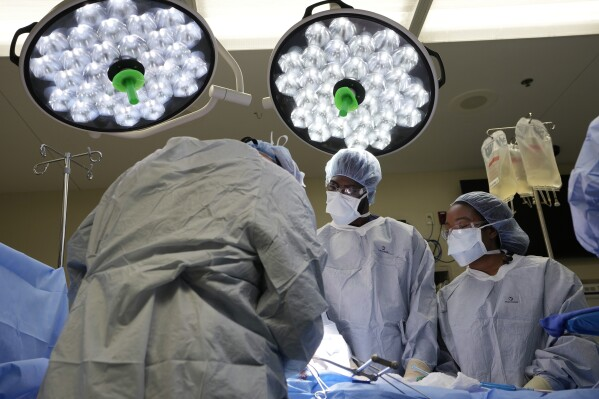 So, what do we do?
Efforts at Narrowing Surgical Capacity Gaps-1
Subspecialty training in Gynae-oncology by NPMCN & WACS  
Status: infantile → medium to long-term intervention
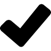 Efforts at Narrowing Surgical Capacity Gaps-2
International Gynecologic Cancer Society (IGCS) Global Gynecologic Oncology Fellowship Program
Status: Growing → Medium to long-term intervention
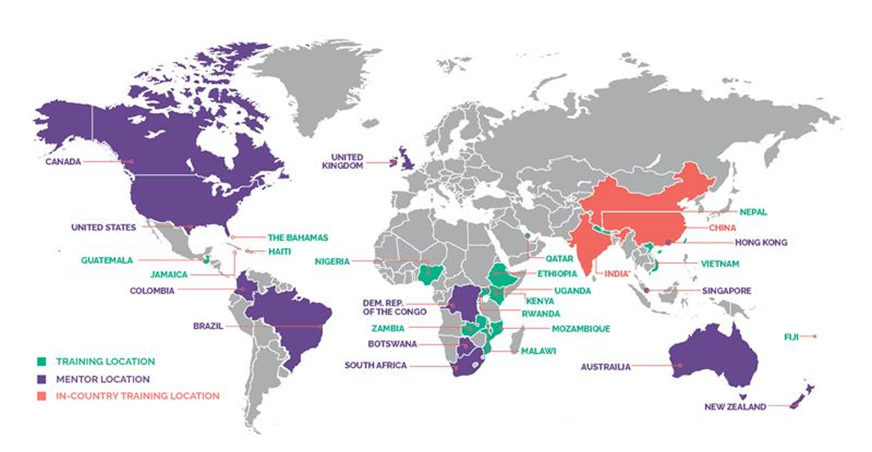 Centers in Nigeria
Enugu 
Lagos
Ibadan
Kaduna
Efforts at Narrowing Surgical Capacity Gaps-3
Gynae-oncology observership in high-income countries
Distance training - online lectures & video demonstrations: 
E.g., Memorial Sloan Kettering Cancer Center (MSKCC) & African Research Group on Oncology (ARGO) collaboration – OAU Ife

All ongoing efforts → further developed and expanded. But, 
We need an urgent stop-gap!
Focused surgical intensification program
Hicks ML, et al. 2022. Doi: 10.3332/ecancer.2022.1469
The major constraint in their mission in South Africa was: 
“some of the general gynaecologists were consumed with demands of private practice, & thus were unable to bring the degree of focus to the training seminars that were required for effective skills transfer...”
Further interventions to improve advanced CC treatment
More functional radio-oncology centers 
Expand existing cancer fund & improve ease of access 
Strengthen histopathology services of secondary & tertiary health facilities 
Manage CC elimination strategy at all tiers of government → as a project
Develop a dedicated Action committee coordinated by medical experts in CC prevention 
Report directly to the Chief executive
Cervical Cancer Elimination
Conclusion
CC burden in Nigeria → Enormous 
CC elimination →  Achievable 
Routine nationwide HPV immunization → Established & expanding 
Next steps to achieve the African Regional Framework milestones: 
Enhancing routine HPV immunization
Achieving self-reliance in vaccine procurement & production
Develop routine CC screening and pre-cancer treatment 
Scale up cancer management
Finally,
Spirit of Prof K.O Ogan encourages the SOGON President, Council & members to:
Collaborate with the govt. & other relevant stakeholders & 
Implement these well-thought-out steps to accelerate CC elimination in Nigeria
Thank you
References
Appiah-Kubi A, Konney TO, Amo-Antwi K, et al. Factors associated with late-stage presentation of cervical cancer in Ghana. Ghana Med J. 2022;56(2):86-94
Dim CC. “Not My Portion” Syndrome: The Bane of Cervical Cancer Prevention and Women’s Health Promotion in Nigeria. 152nd Inaugural Lecture: University of Nigeria; 2019 June 20. Nsukka, Nigeria: University of Nigeria Press Ltd; 2019. ISBN:978-978-49804-8-7. 
Falcaro M, Castañon A, Ndlela B, et al. The effects of the national HPV vaccination programme in England, UK, on cervical cancer and grade 3 cervical intraepithelial neoplasia incidence: a register-based observational study. Lancet. 2021 Dec 4;398(10316):2084-2092. 
Ferlay J, Ervik M, Lam F, et al. Global Cancer Observatory: Cancer Today. Lyon, France: International Agency for Research on Cancer. 2024. Available from: https://gco.iarc.who.int/today
Hicks ML, Mwanahamuntu M, Butler R, et al. The evolution of a novel approach to building surgical capacity for cervical cancer in Africa. Ecancermedicalscience. 2022;16:1469
John Hopkins Bloomberg School of Public Health: International Vaccine Access Canter. One Dose at a Time: Mobilizing to Eliminate Cervical Cancer in Nigeria. Published January 30, 2024. Available at: https://publichealth.jhu.edu/ivac/2024/one-dose-at-a-time-mobilizing-to-eliminate-cervical-cancer-in-nigeria
TogetHER for Health. Investing in Global Cervical Cancer Prevention: Resources for Low-Income and Lower Middle-Income Countries in 2023. November 2024. Available at : https://togetherforhealth.org/wp-content/uploads/funding_report_2023_Nov_17_web.pdf
UNICEF. Generations unite in Nigeria’s HPV vaccine campaign. Available at: https://www.unicef.org/stories/generations-unite-nigerias-hpv-vaccine-campaign
WHO guideline for screening and treatment of cervical pre-cancer lesions for cervical cancer prevention: use of dual-stain cytology to triage women after a positive test for HPV. Geneva: WHO; 2024